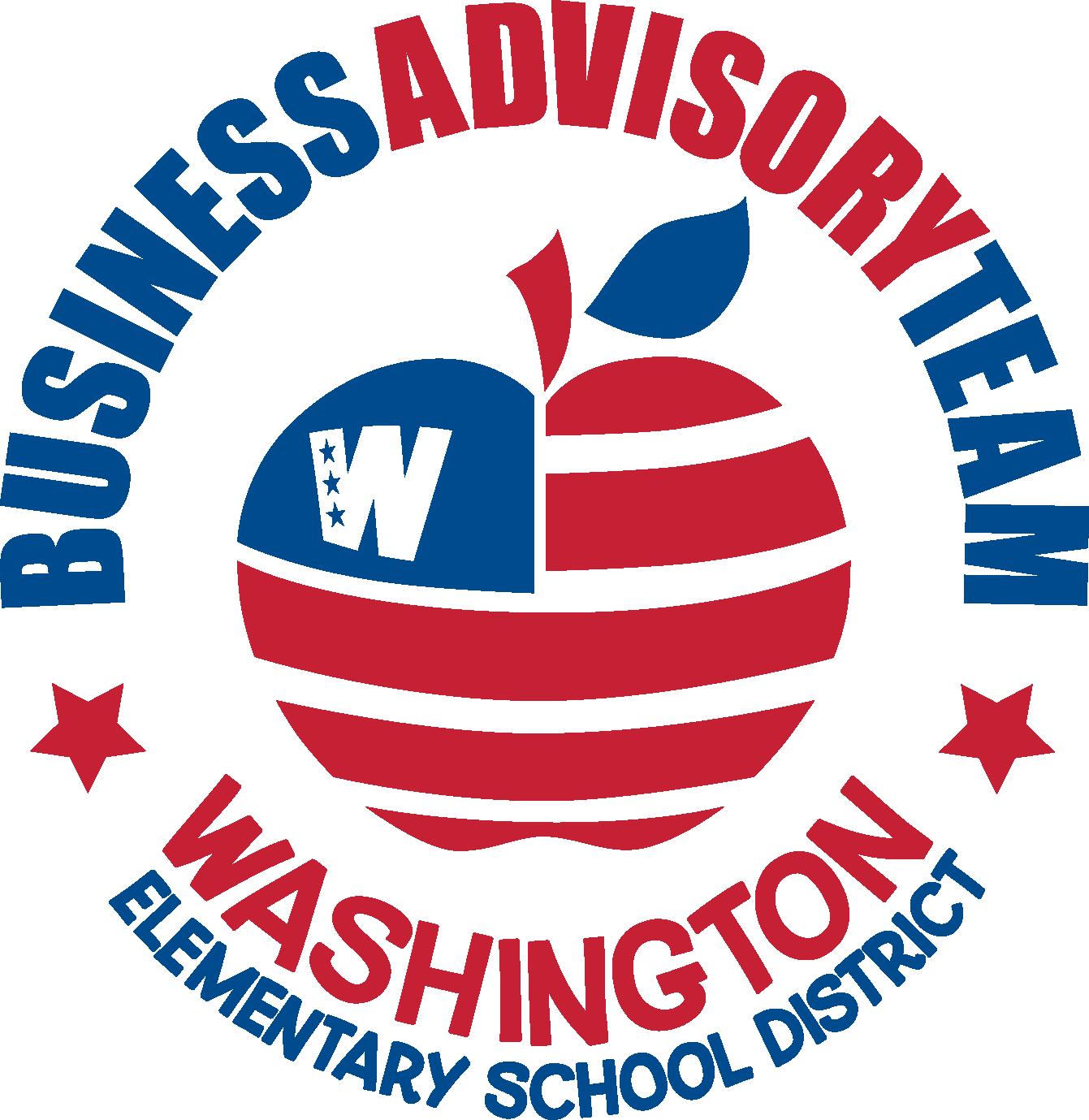 Welcome!
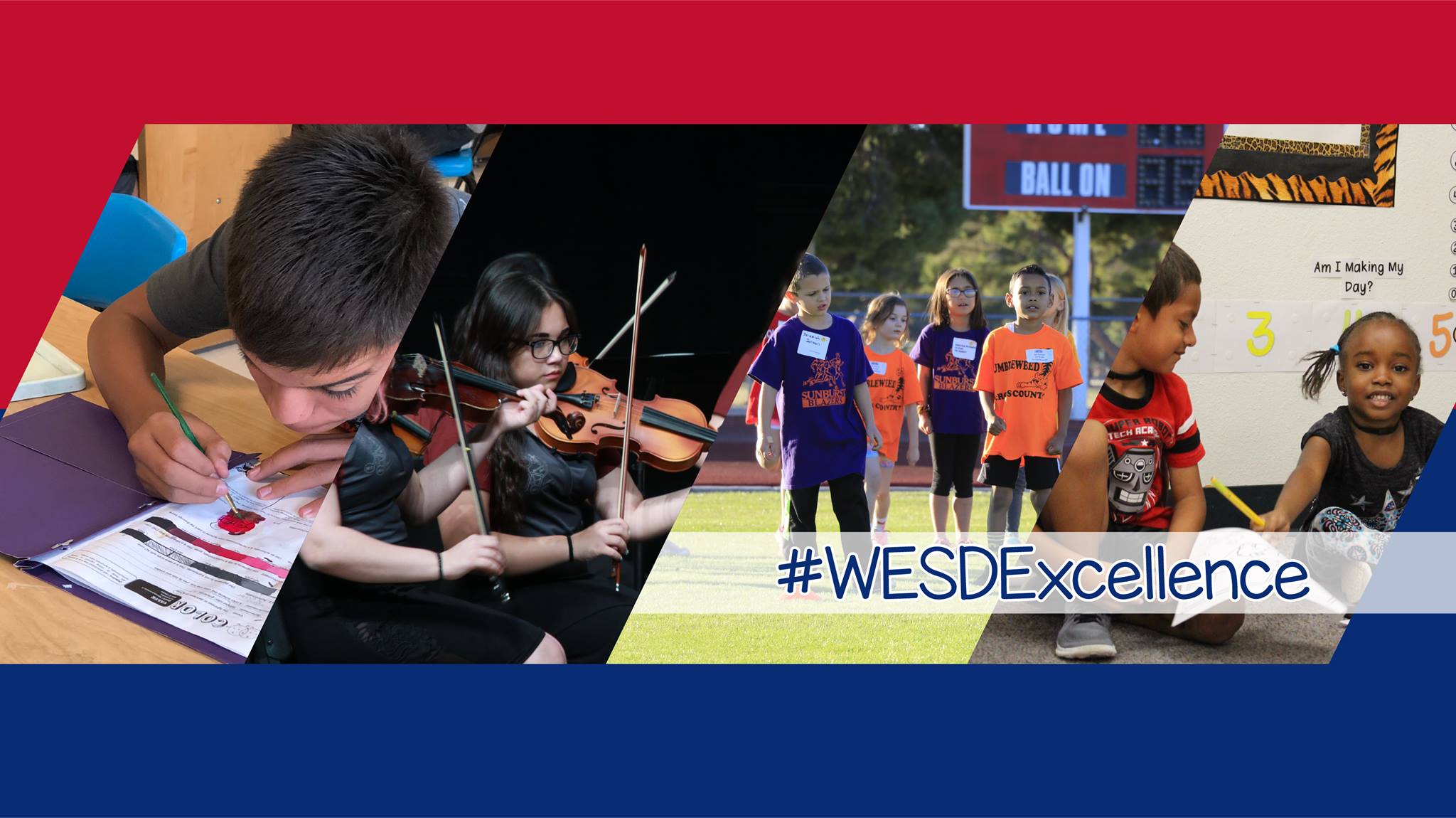 #WESDExcellence
Providing high quality educational experiences for all learners!
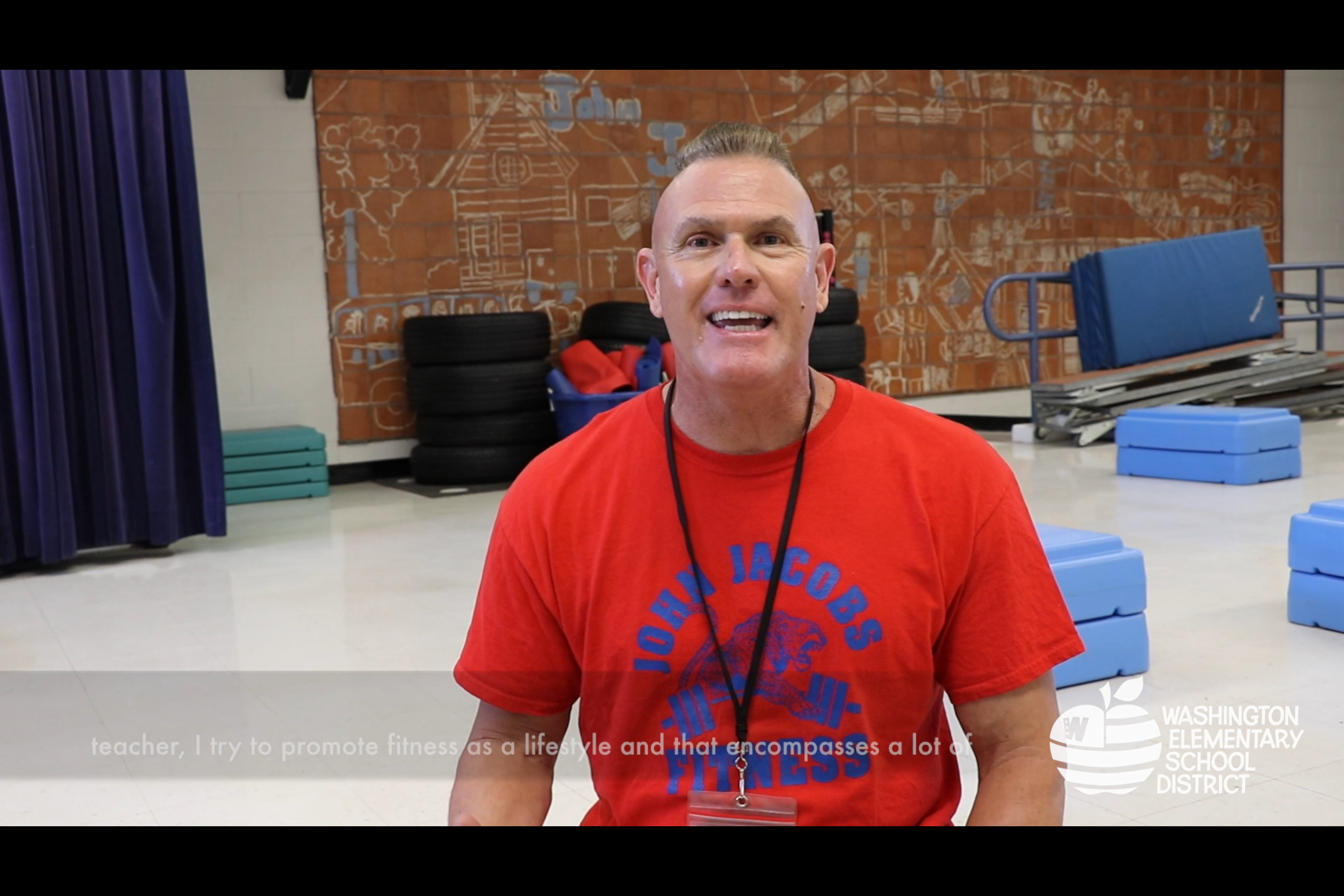 Teacher of the Year Finalist
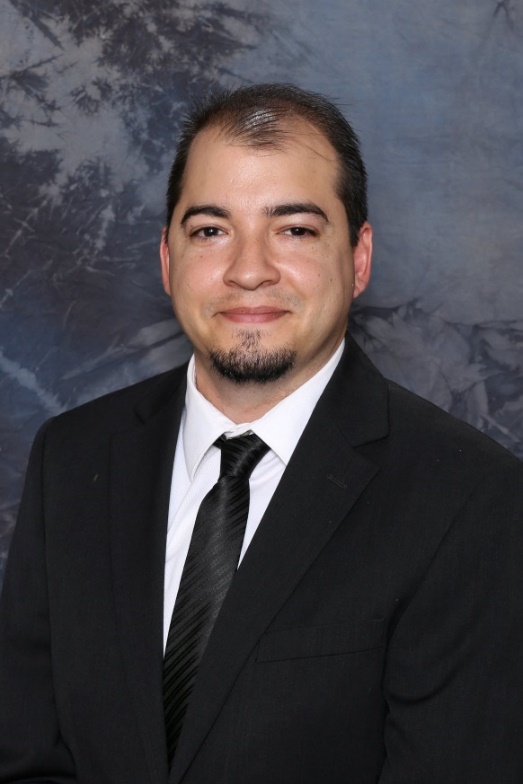 One of five Ambassadors of Excellence
Winner Announced October 25
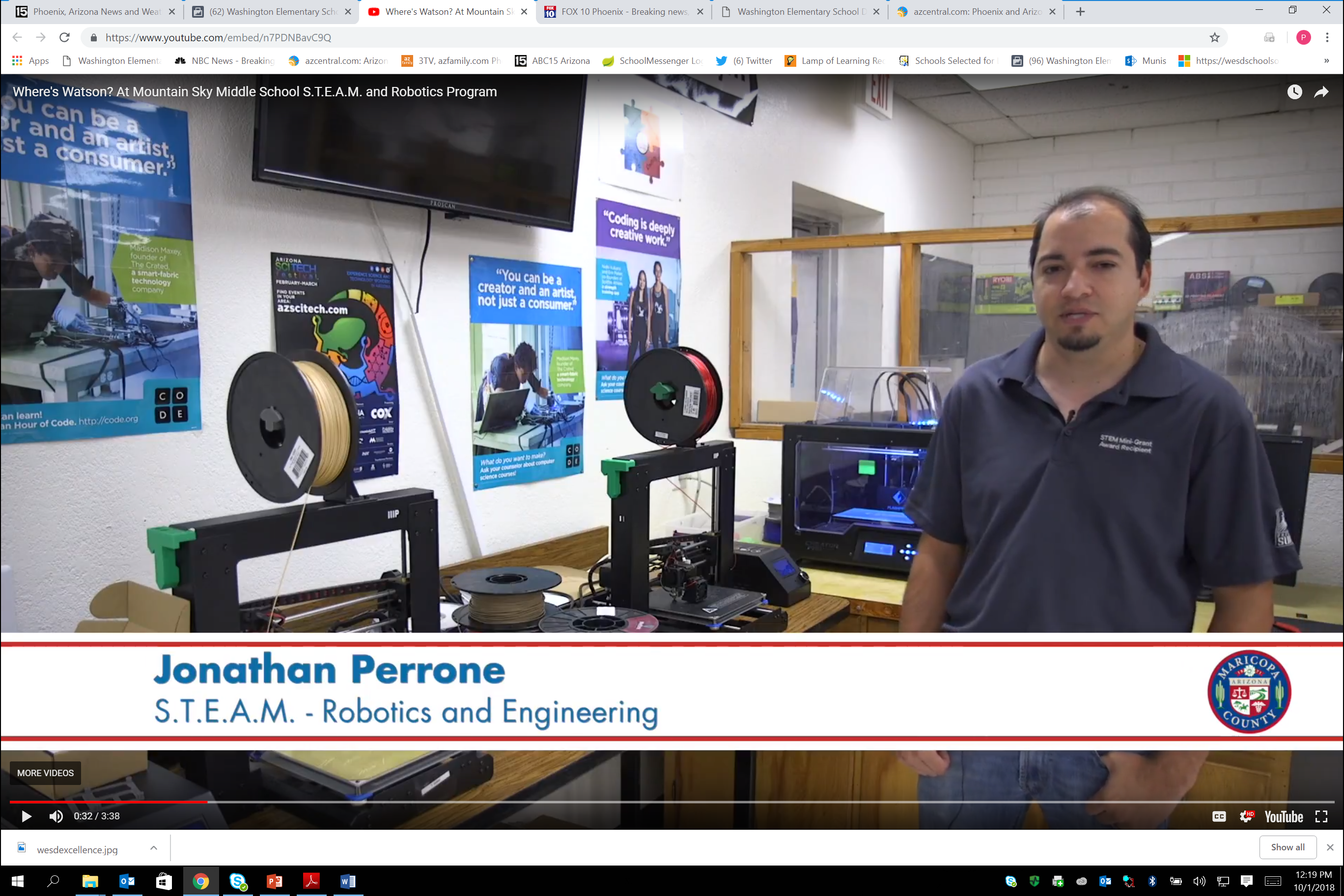 Jonathan Perrone
Mountain Sky Junior High 
8th Grade STEM Teacher
Award-winning Principals
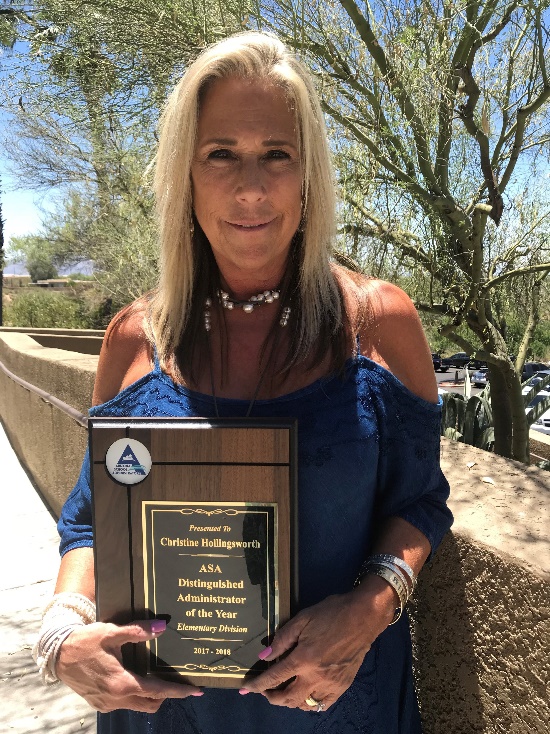 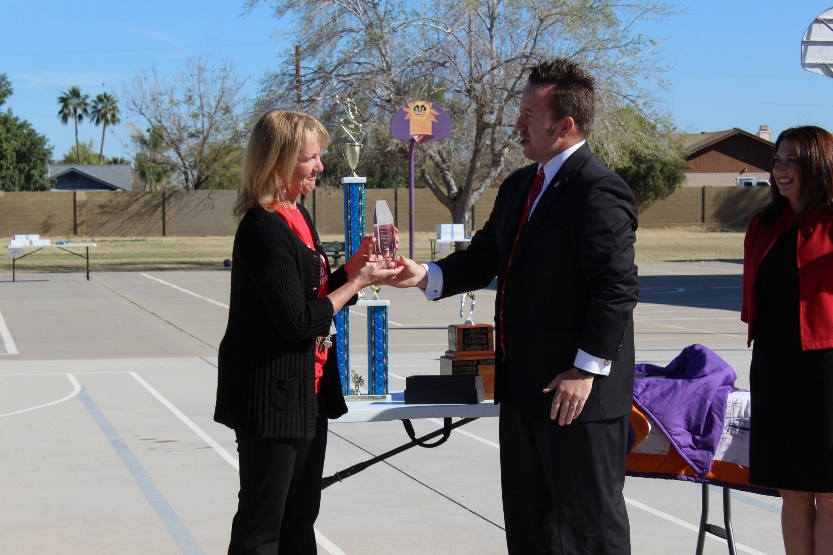 Acacia Elementary
Christine Hollingsworth 
2018 Distinguished Administrator
Arizona School Administrators
Sunburst Elementary
Rhonda Warren
2018 Exemplary Principal
Maricopa County Education Service Agency
Award-winning Employees
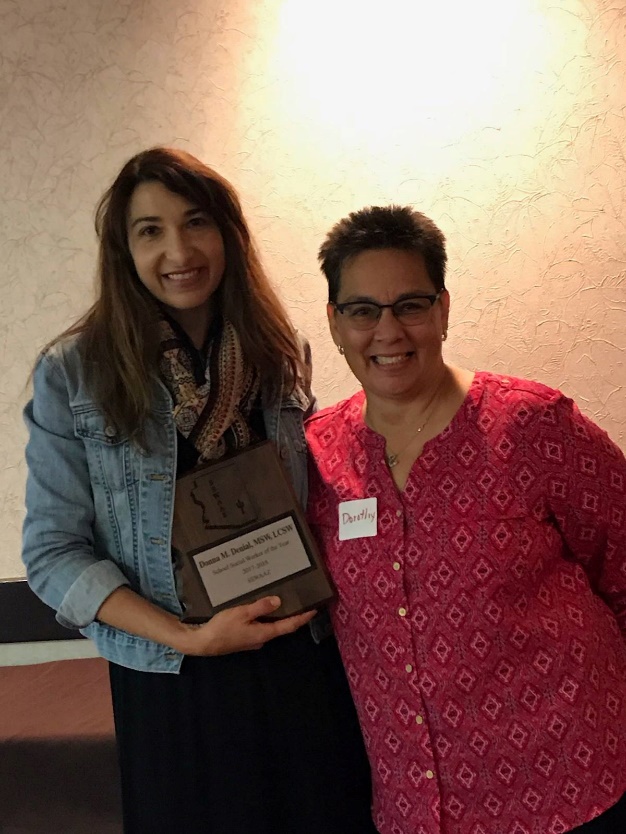 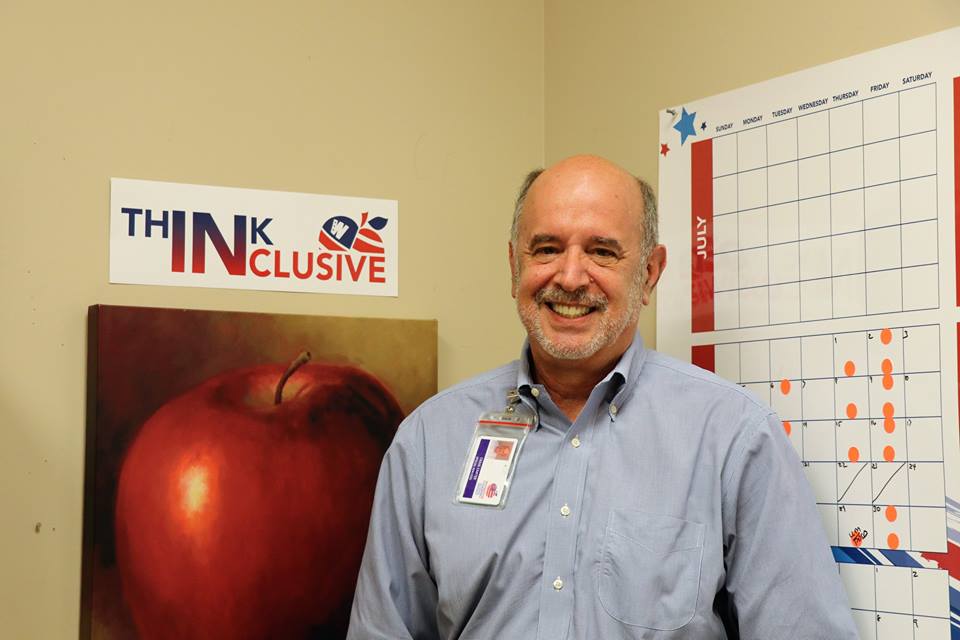 Special Services
Dr. Craig Carter
2018 Outstanding Educator
Phoenix Mayor’s Commission on Disability Issues
Sunset Elementary
Donna Denial
2017 Social Worker of the Year
Award-winning schools
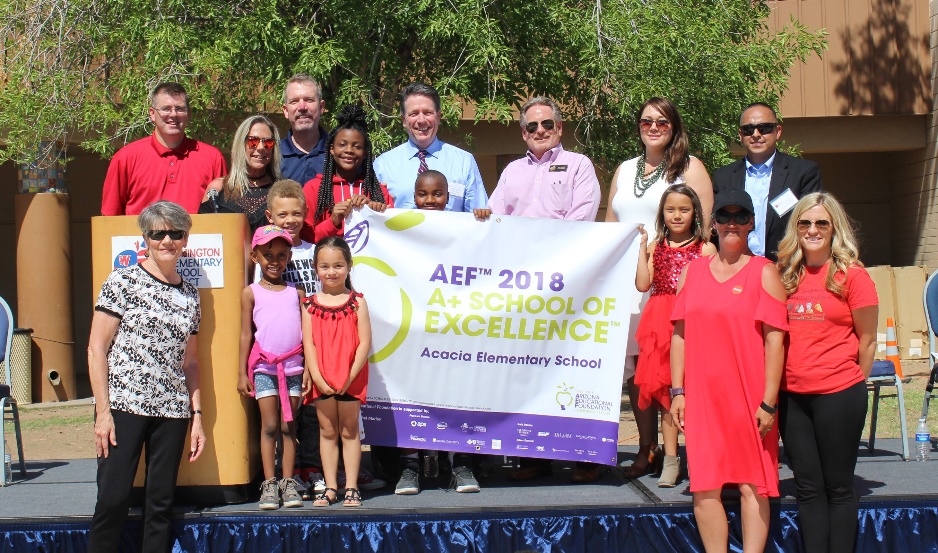 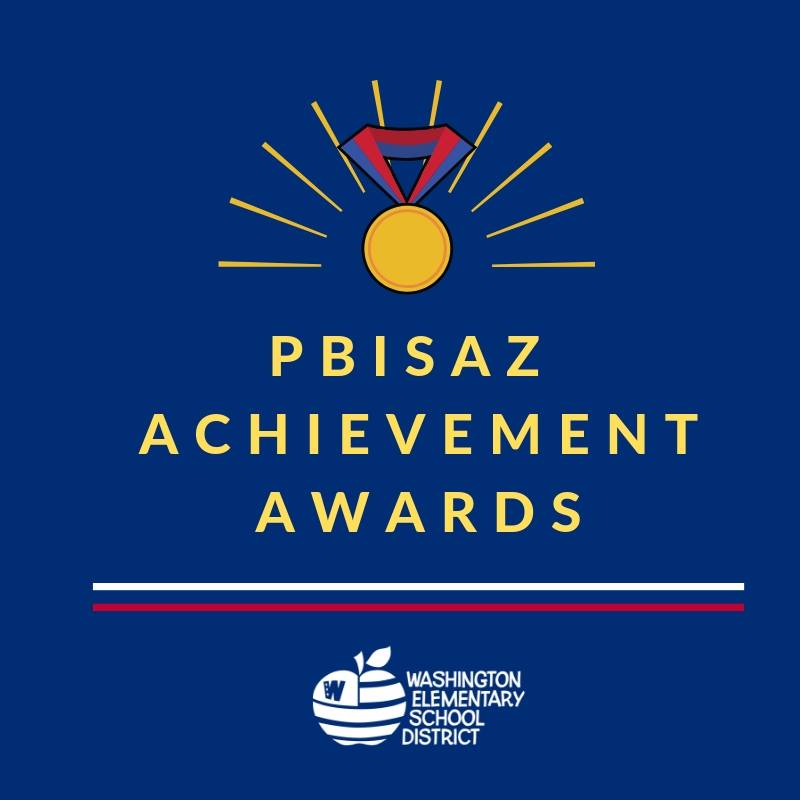 Acacia Elementary
Three-time A+ School
Arizona Educational Foundation
Silver - Ocotillo 
Bronze - Acacia, Manzanita, Sahuaro and Sunnsylope
Merit – Chaparral and Mountain View
Follow and Like Us!
1.
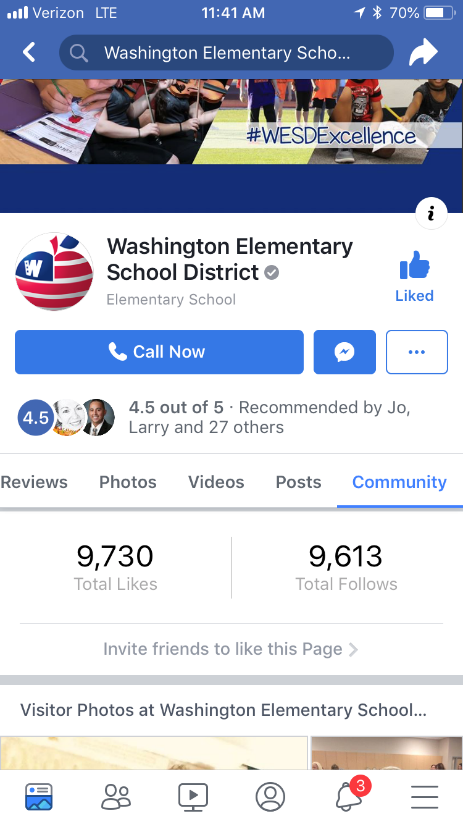 3.
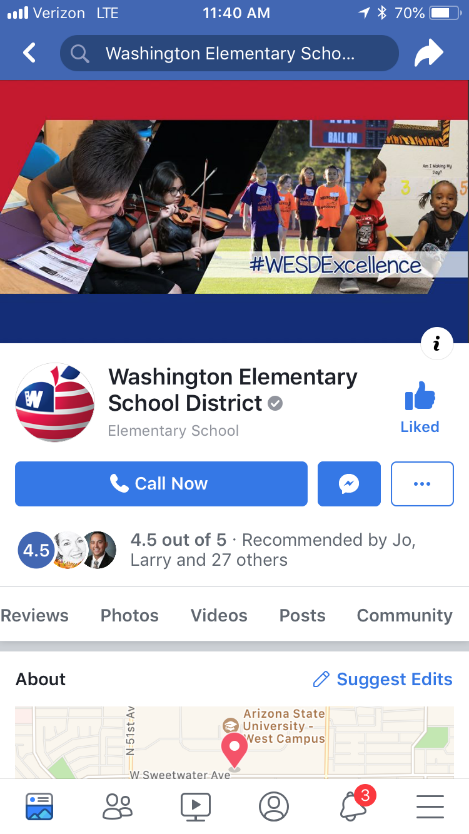 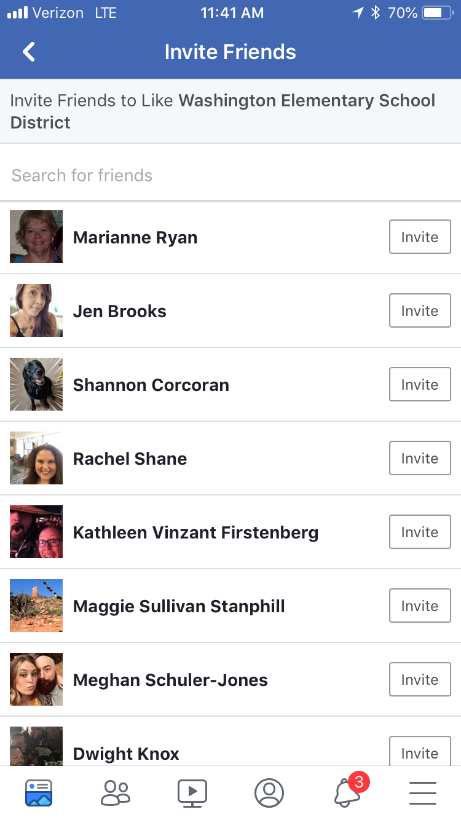 2.
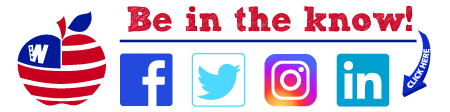 @WESDSchools
What’s Happening in WESD
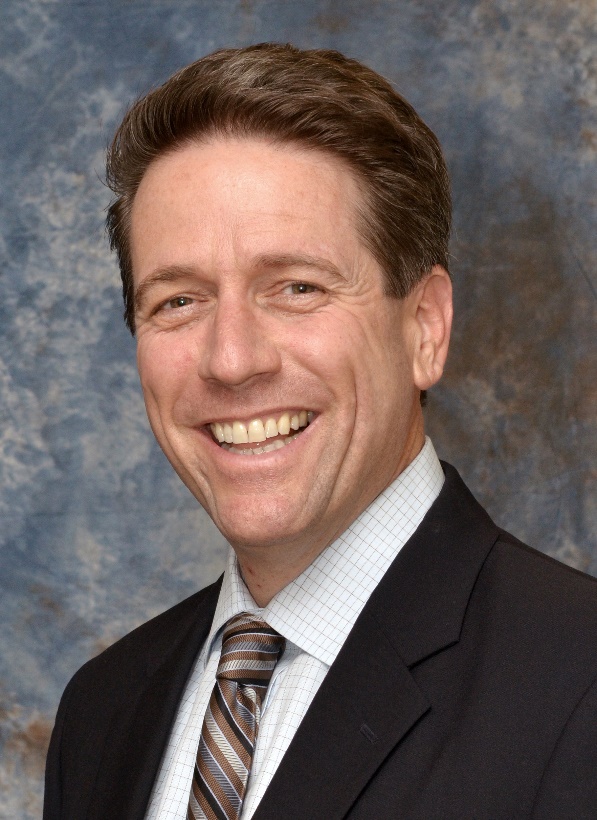 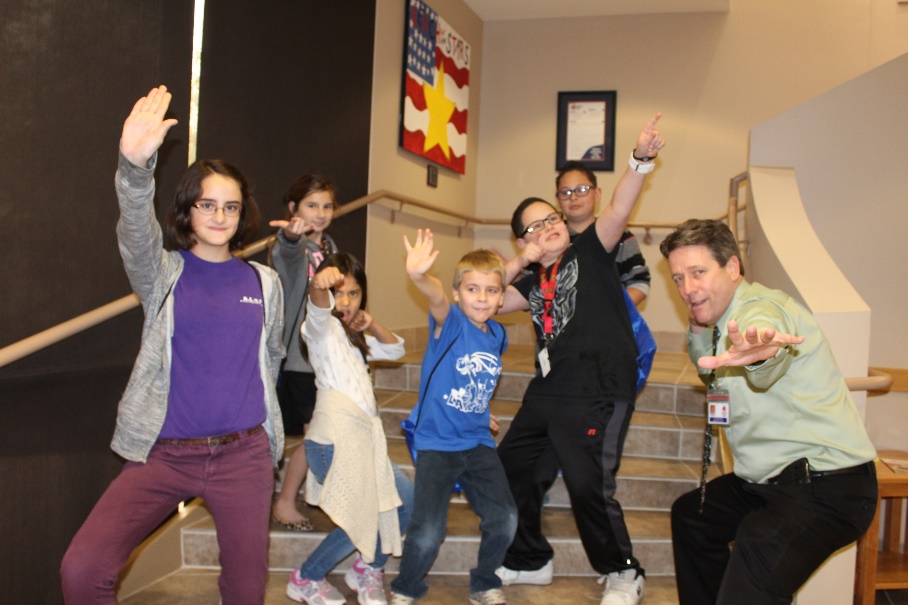 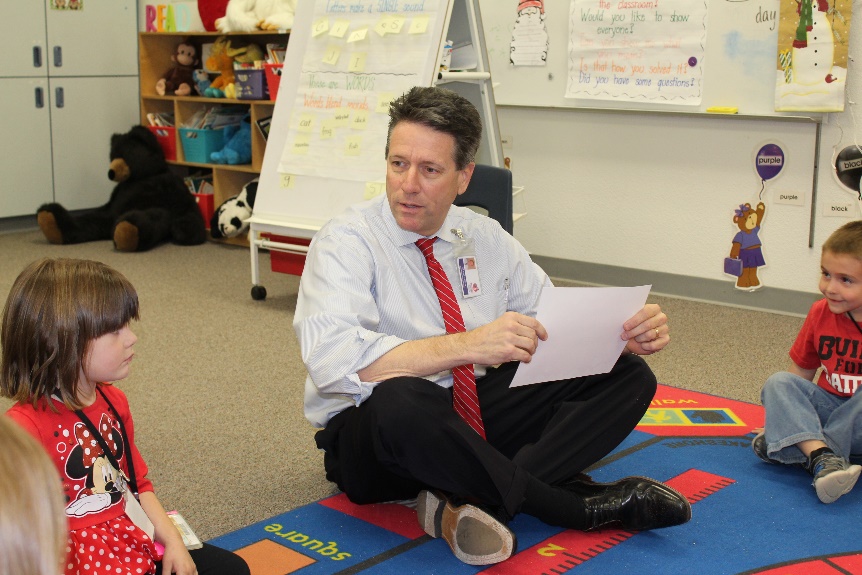 Dr. Paul Stanton
Superintendent
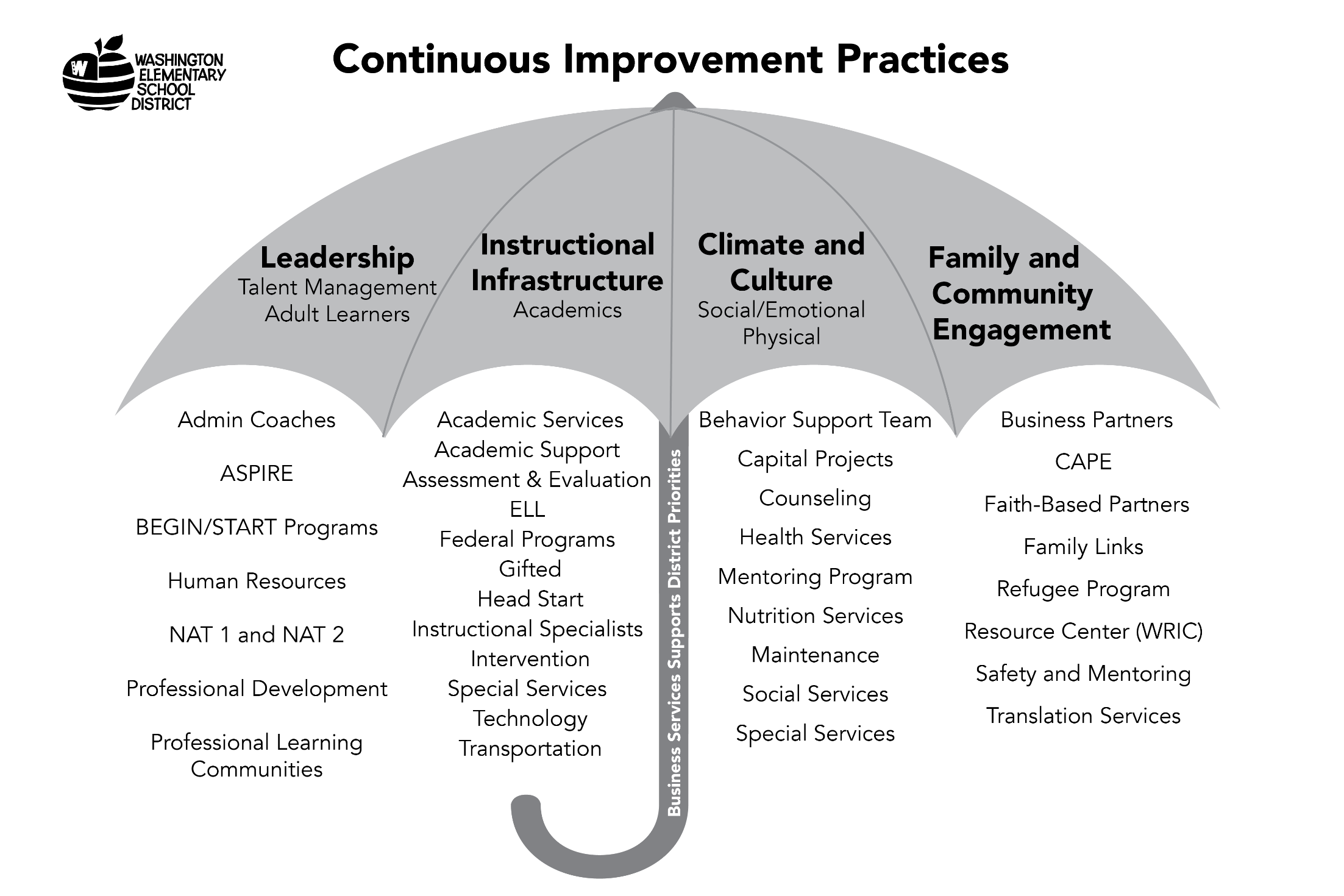 WESD at a Glance -
32 Schools Grades pre-K - 8
23,700 Students
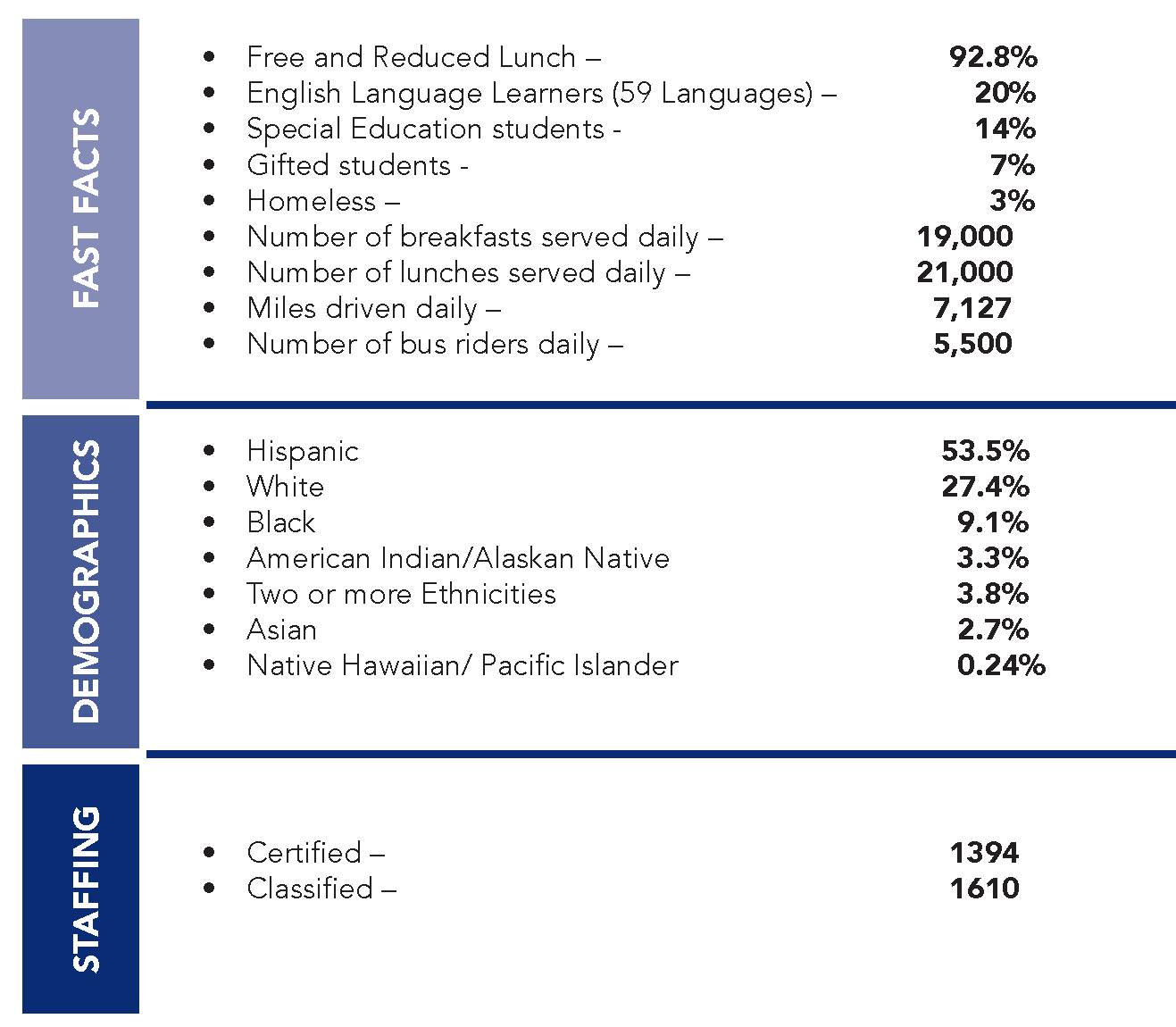 Factors that Impact Our Students
Crime Rates
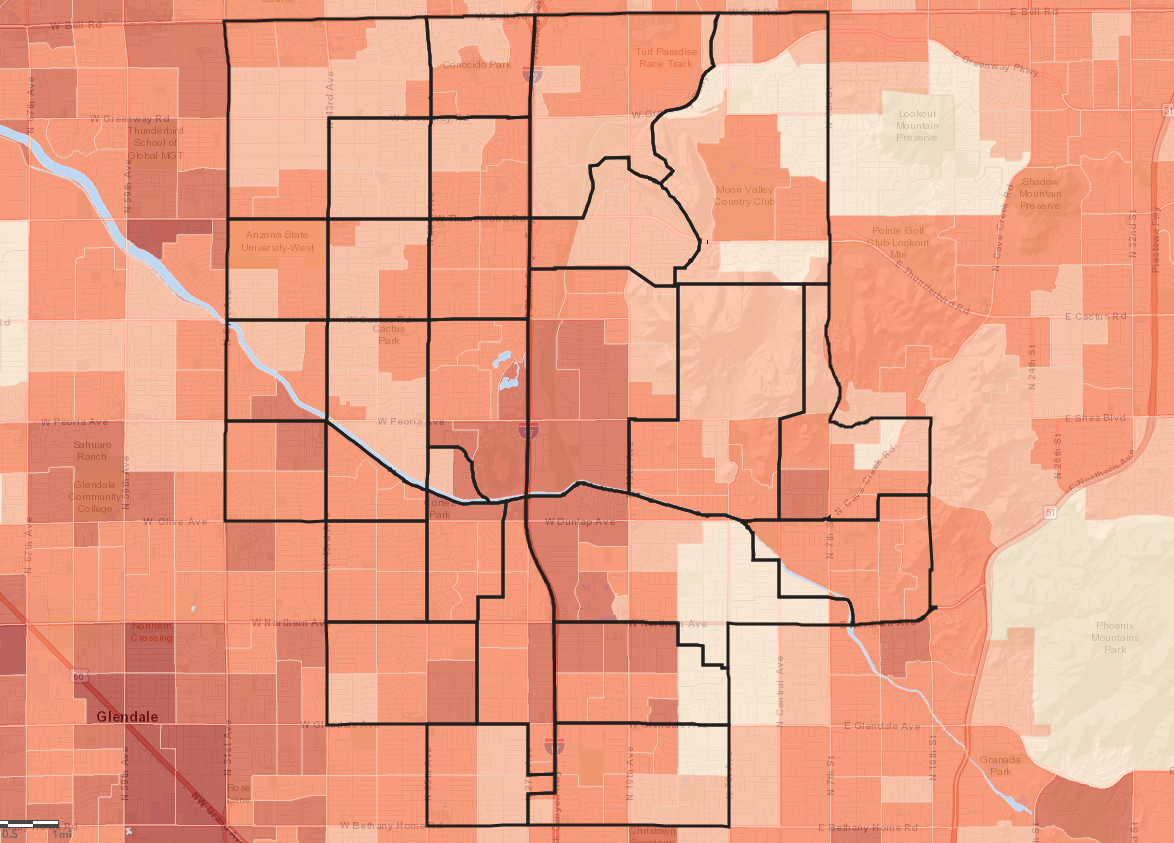 Factors that Impact Our Students
Average Household Income
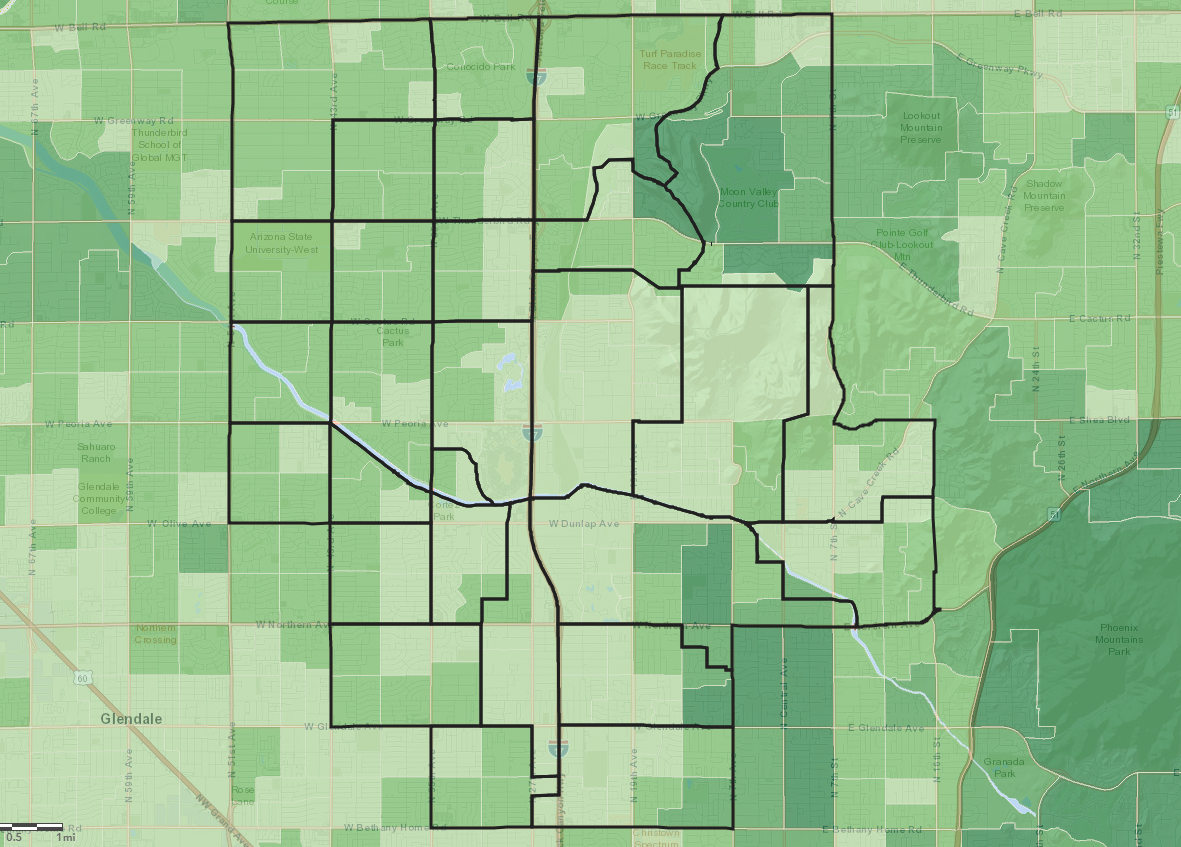 Factors that Impact Our Students
Emergency Expense Risk Index
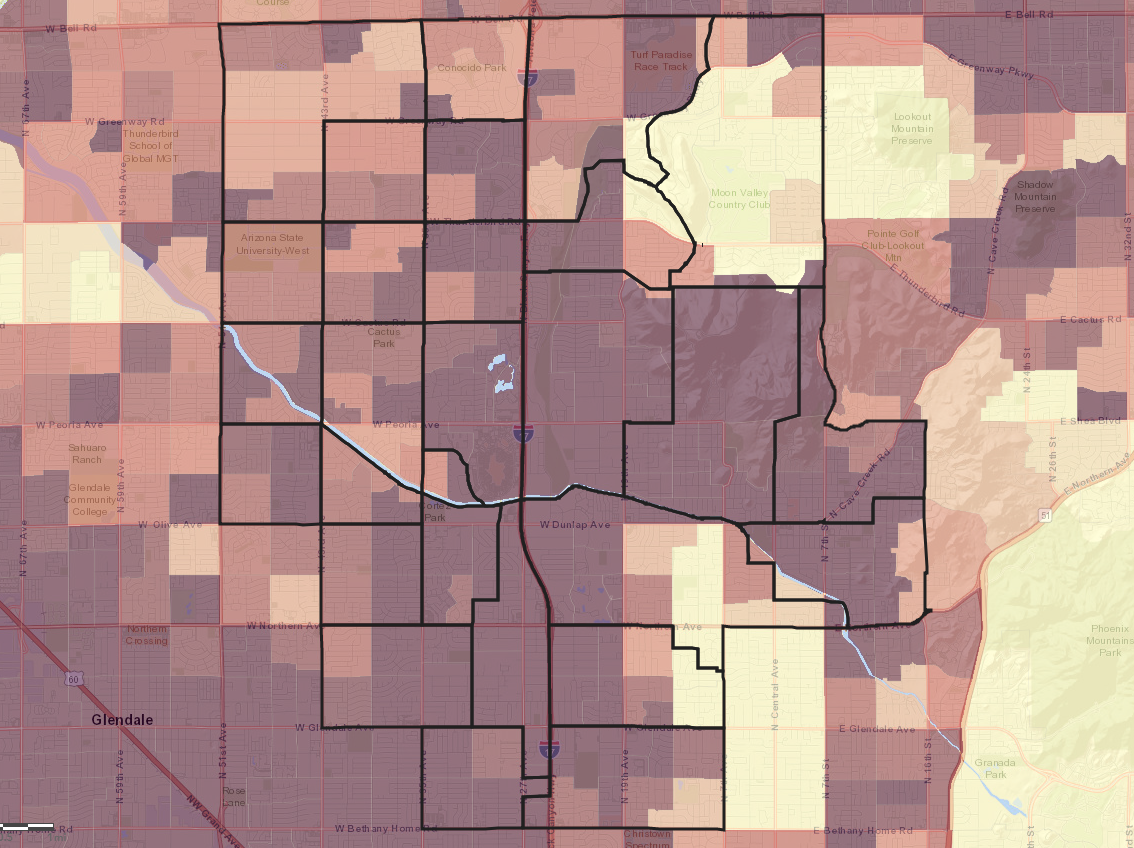 Budget
This is the second year that the WESD has experienced a loss of students; this year we’re down more than 400.
Most students are physically moving to another area for many different reasons.
Since budget is based on student count, the annual budget will be reduced and limit options for the District.
Override Facts
WESD called for an election on November 6 to request continuation of an existing M&O override
An override allows the district to exceed budget limits for specific educational purposes
In WESD the current override helps to pay for 
Full-day Kindergarten
Enhanced programs for art, music, PE, gifted
Comprehensive services for students who require focused intervention to succeed
Tax rate is similar to current, and has been in place for several years
If the override isn’t approved, the district will have to decrease the operational budget over 3 years until phased out
Climate and Culture
Family and Community Engagement
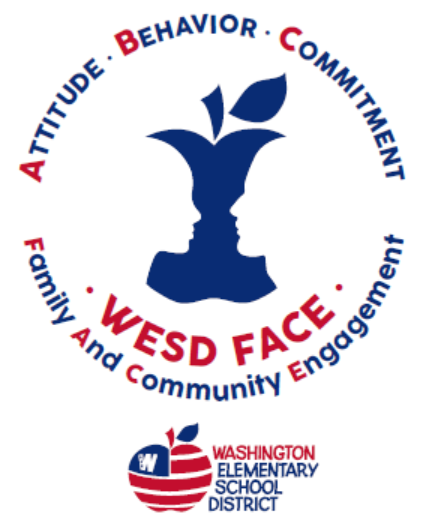 WESD FACE Vision
WESD Family and Community Engagement (FACE) honors and empowers families, students, teachers, staff and community partners to create collaborative relationships that support student success.
Climate and Culture
A Systems Approach       Evidence-based systems and practices support the physical and emotional well-being of students and staffA Healthy Environment  Provide an environment in which students can practice what they learn about making safe, healthy decisions and staff can practice and model safe, healthy behaviorsData       Use appropriate data to continuously improve
Behavioral and Emotional Social Support
District Climate Culture Team
Climate Culture/Athletic Director
Behavior Support Advocates
Transportation Behavior Support Advocate
Board Certified Behavior Analysts 
Crisis Prevention Institute Trainings (CPI)
Safety and Mentoring Team
Child Study Process (CST)
Community Partnership Mentoring
Washington Education Foundation
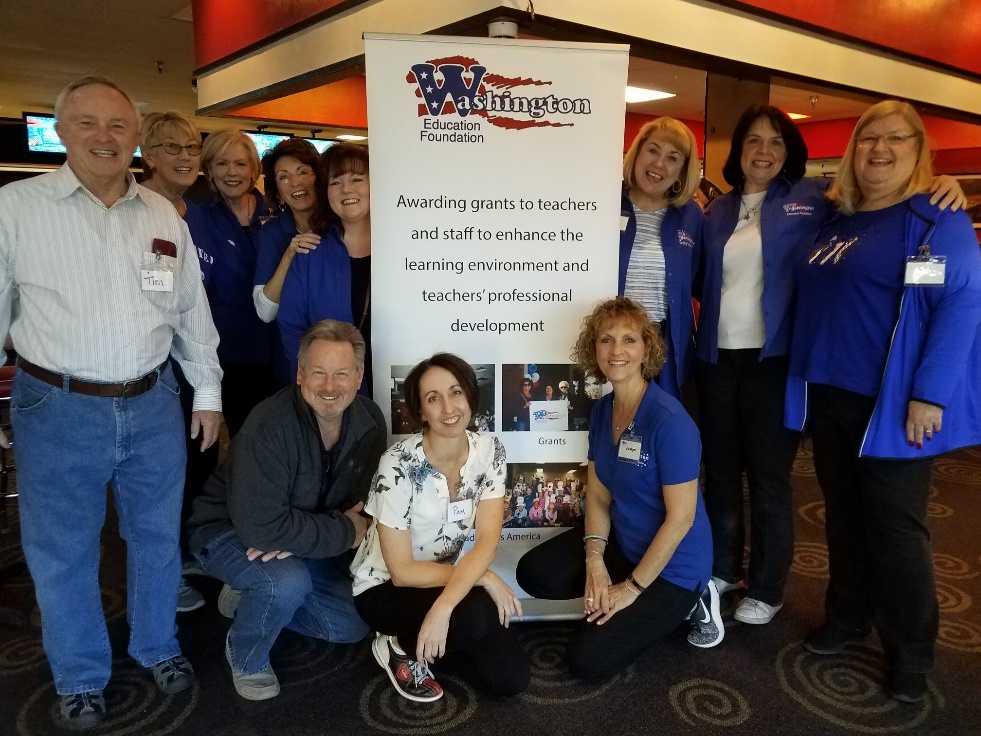 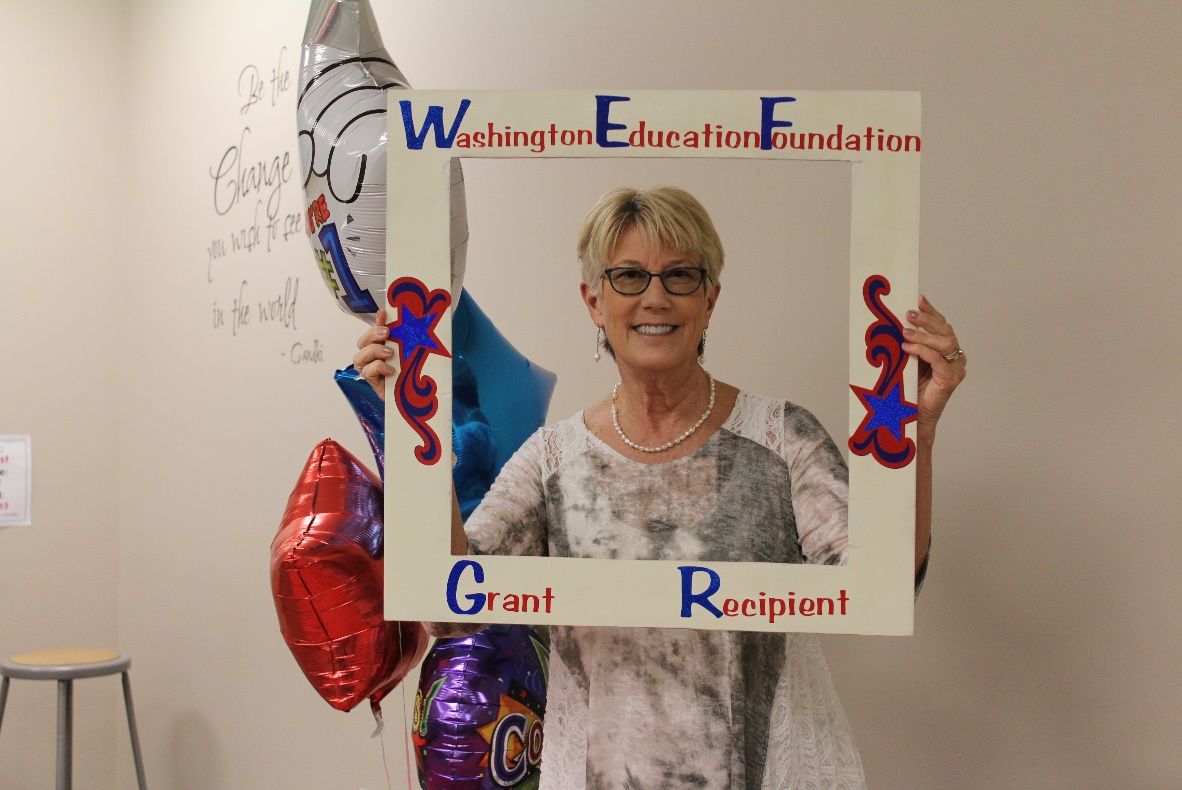 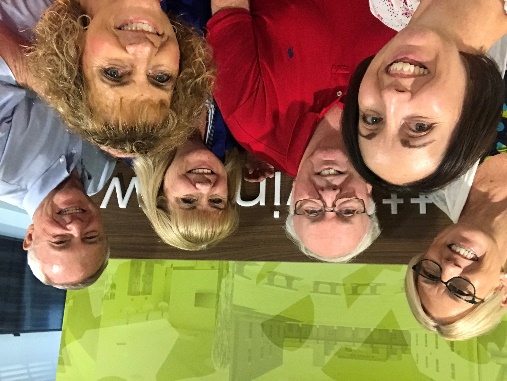 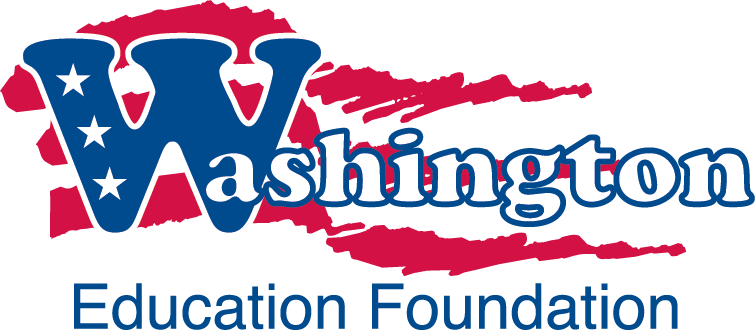 Speed Networking
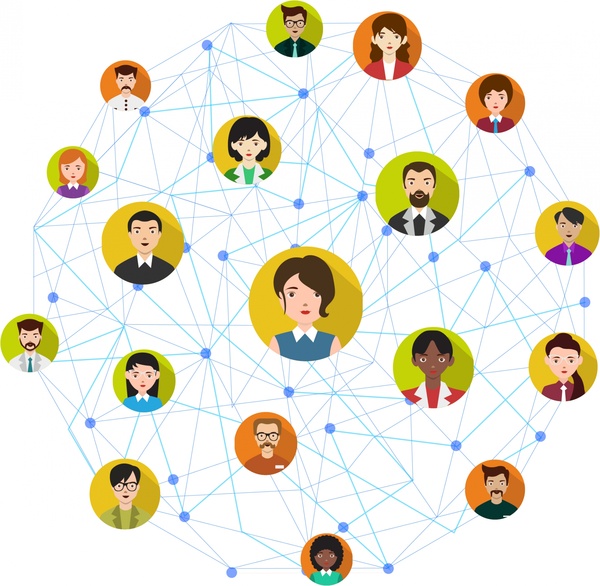 Speed Networking
Introduce yourself to someone who works in a similar field as you (business, nonprofit, faith, government, education, etc.)
Find someone who has been to at least two BAT meetings.
Find someone who has school-age children (K-12).
Introduce yourself to someone wearing a WESD ID.
Find someone who loves partnering with the WESD!
We Want to Hear from You!
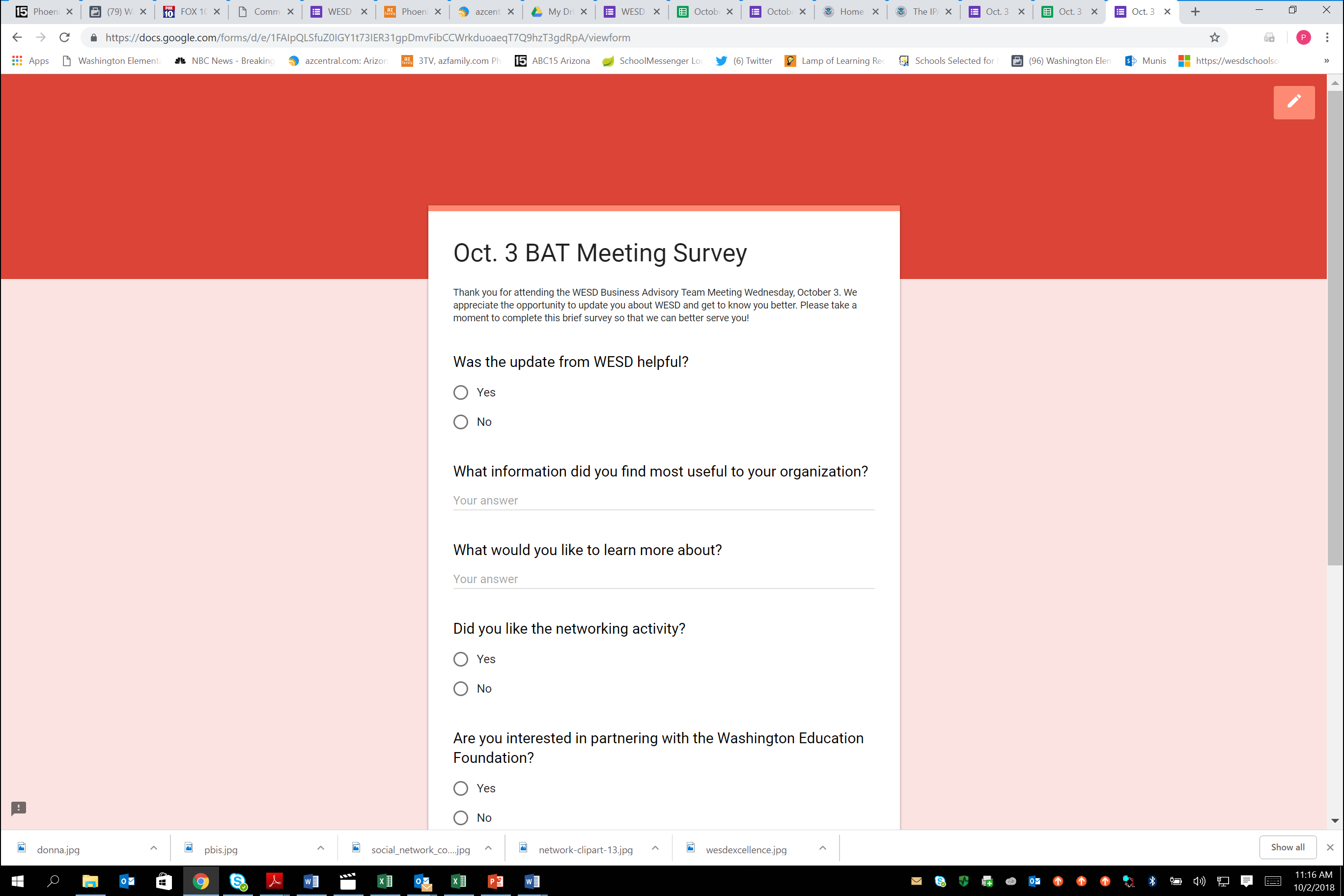 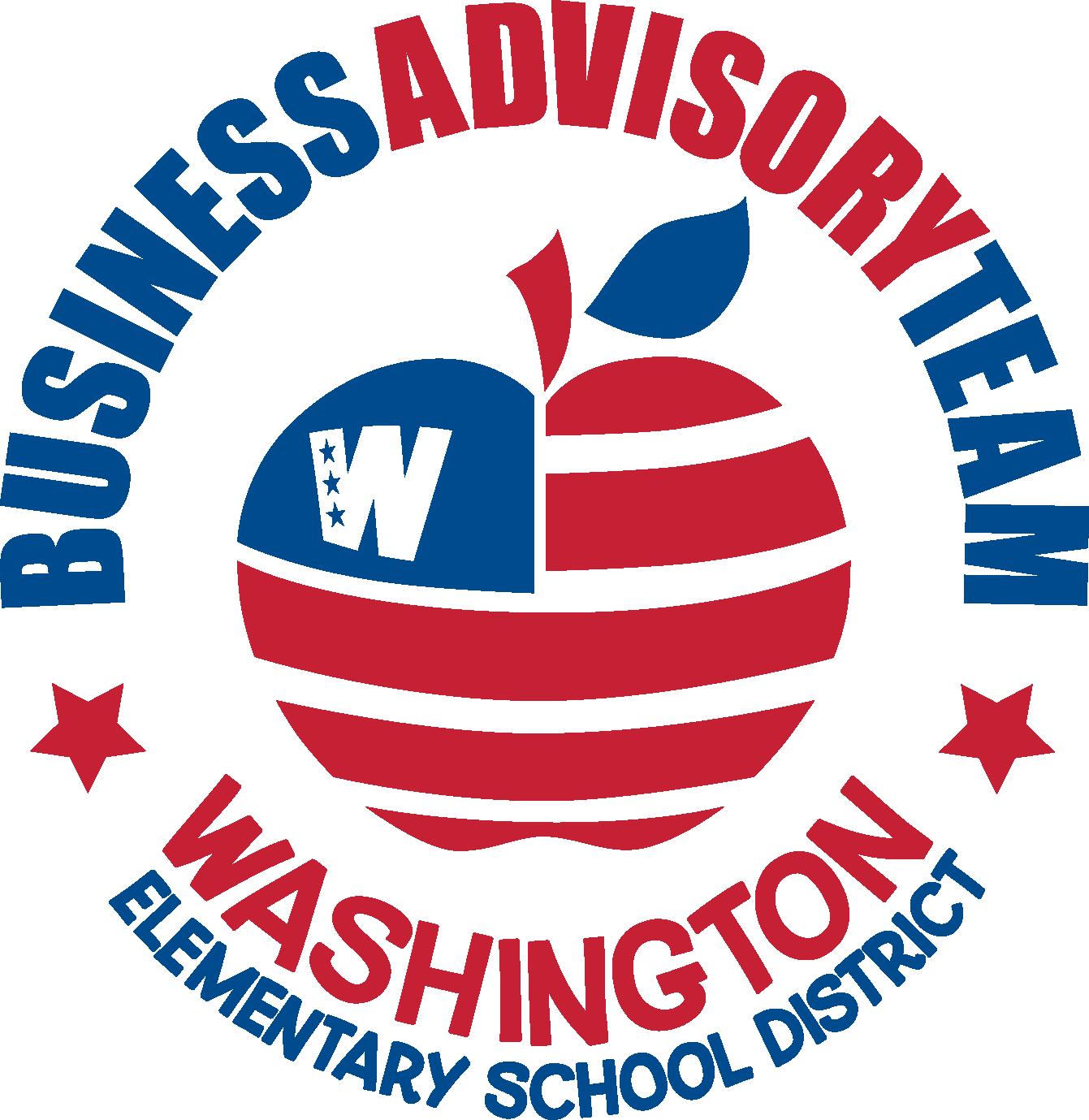 Thank You!